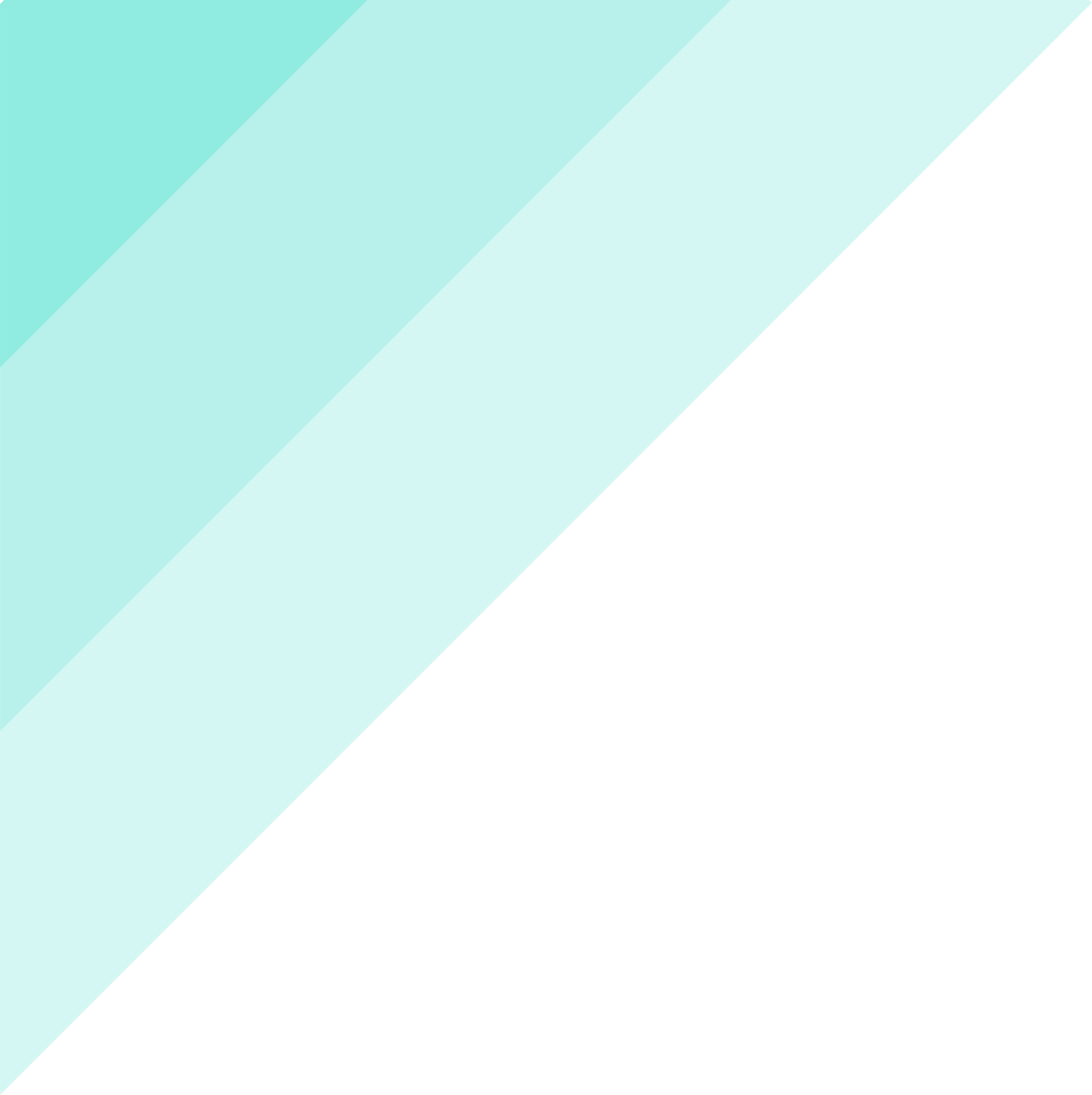 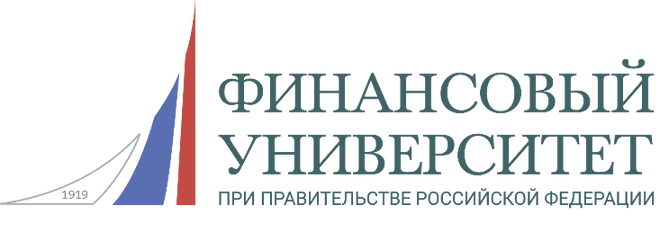 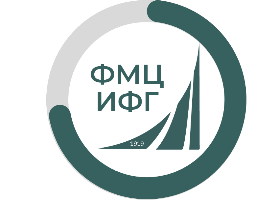 РАБОЧИЙ ЛИСТ «Потребительское кредитование»
________________________________________________________________________________________________________________________________________________________________________________________________________________________________________________________________________________________________________________________________________________________________________________________________________________________________________________________________________________________________________________________________________________________________________________________________________________________
____________________________________________________________________________________________________________________________________________________________________________________________________________________________________________________________________________________________________________
____________________________________________________________________________________________________________________________________________________________________________________________________________________________________________________________________________________________________________
____________________________________________________________________________________________________________________________________________________________________________________________________________________________________________________________________________________________________________
____________________________________________________________________________________________________
Потребительский кредит
Принципы и условия кредита
Договор потребительского кредита
Страхование кредита
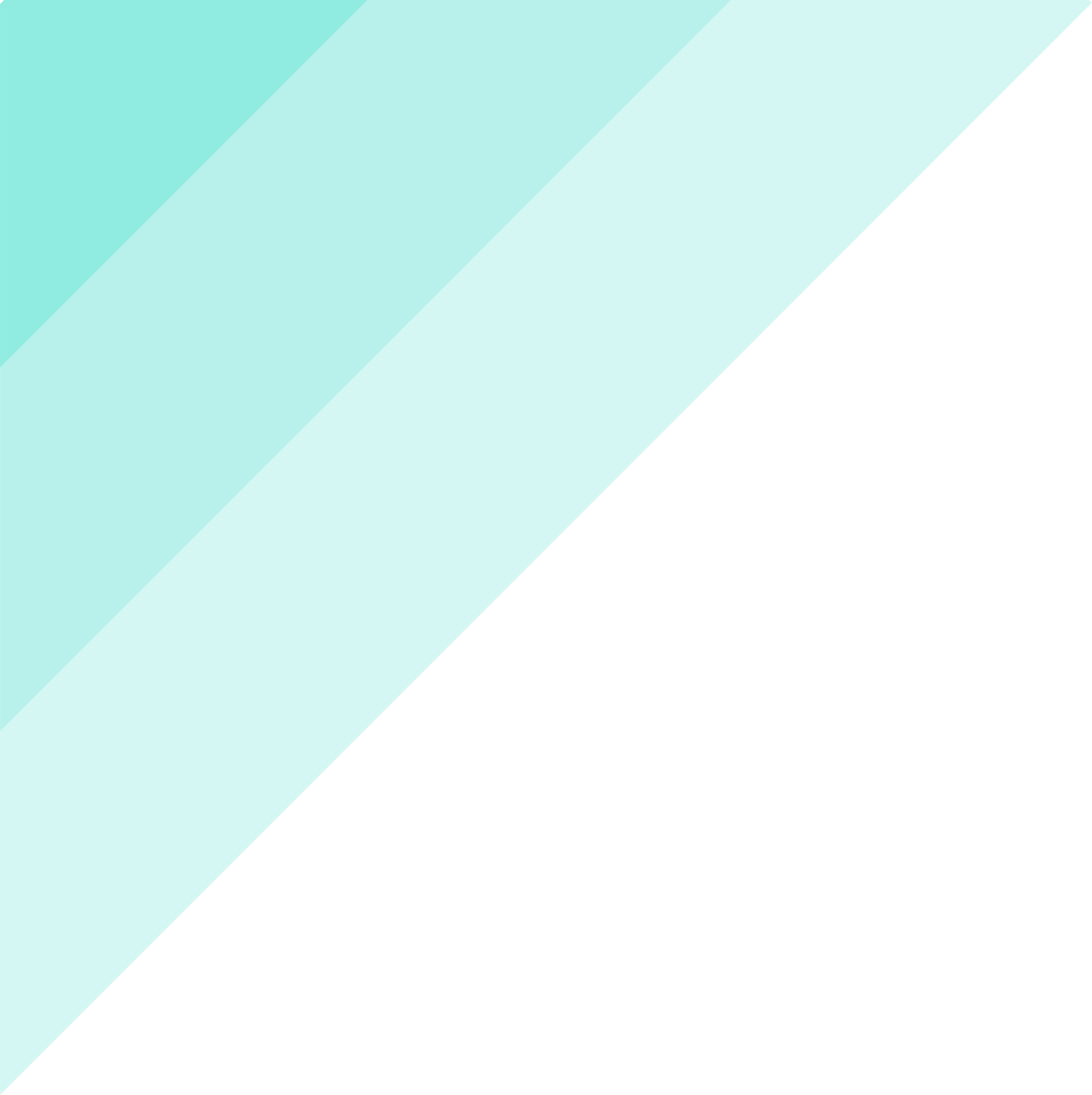 Рефинансирование / Реструктуризация
Скоринг
Показатель долговой нагрузки